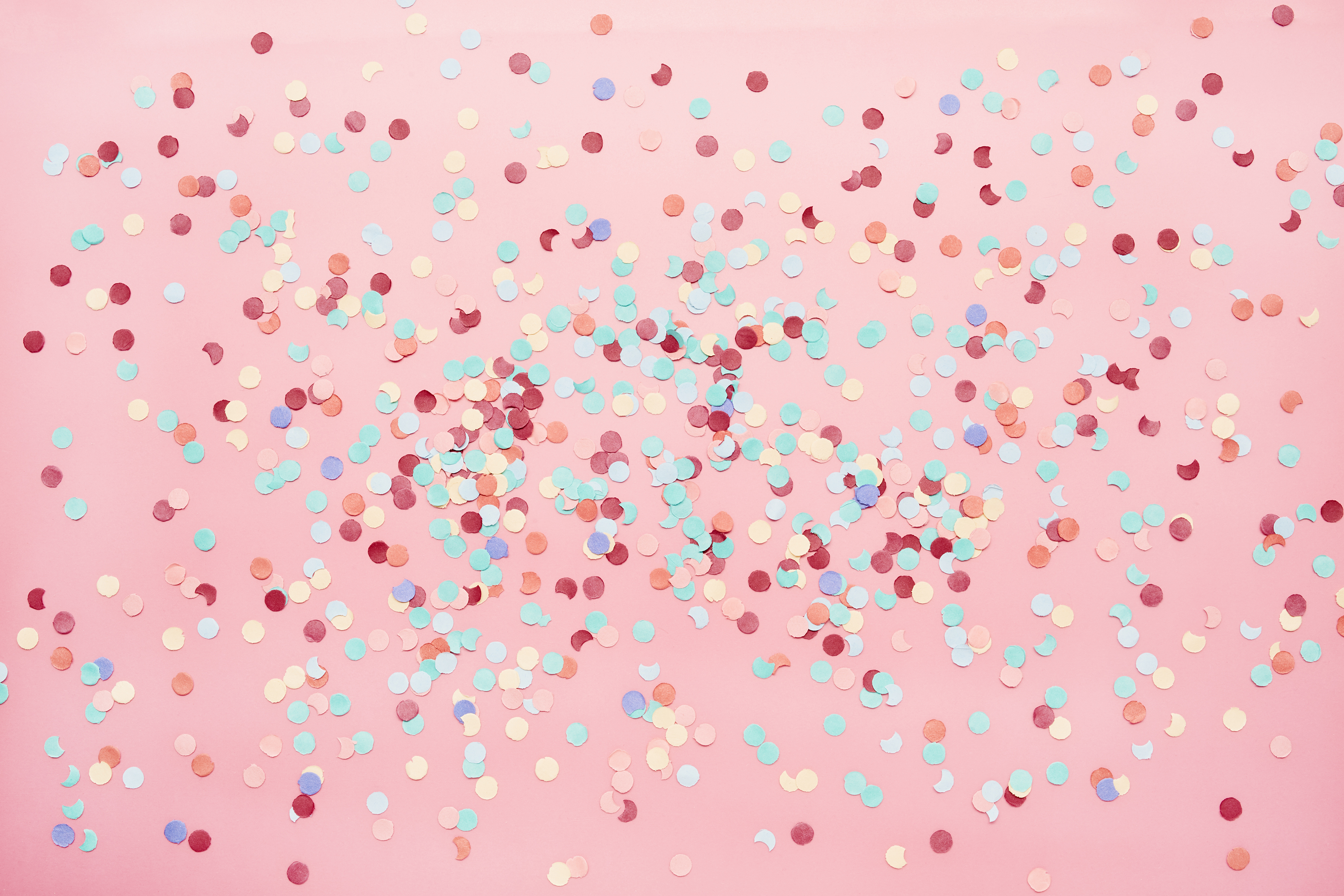 INSTRUCCIONES
Al ser en un aula de 3 años de E. Infantil este PPT se lo podríamos en gran grupo en la pizarra digital a modo de explicación y las actividades las realizaremos en el aula respetando los diferentes ritmos.
RESPETO A MIS COMPAÑEROS/AS.
RESPETO Y CUIDO EL MATERIAL.
DISFRUTO Y ME DIVIERTO.
ANA CATENA CORDERO